Office of Innovation & Engagement
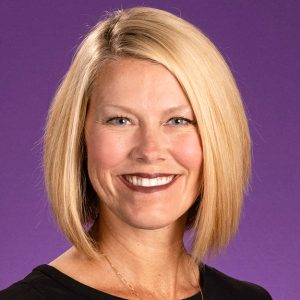 Angela Lamson, PhD, LMFT
Senior Fellow Innovation & Engagement
lamsona@ecu.edu


Nancy W. Darden Distinguished Professor
College of Health and Human Performance
1
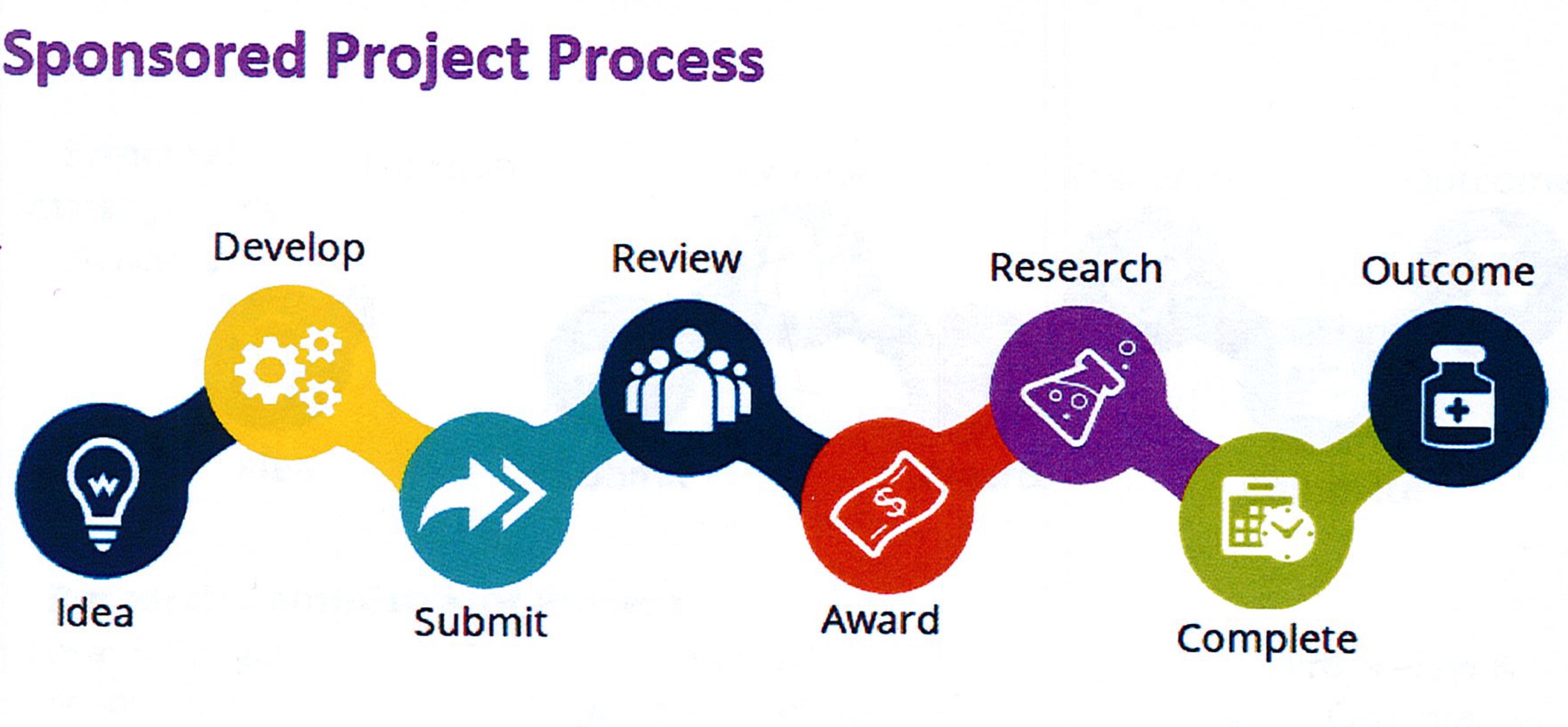 Research Project Life Cycle
2
2
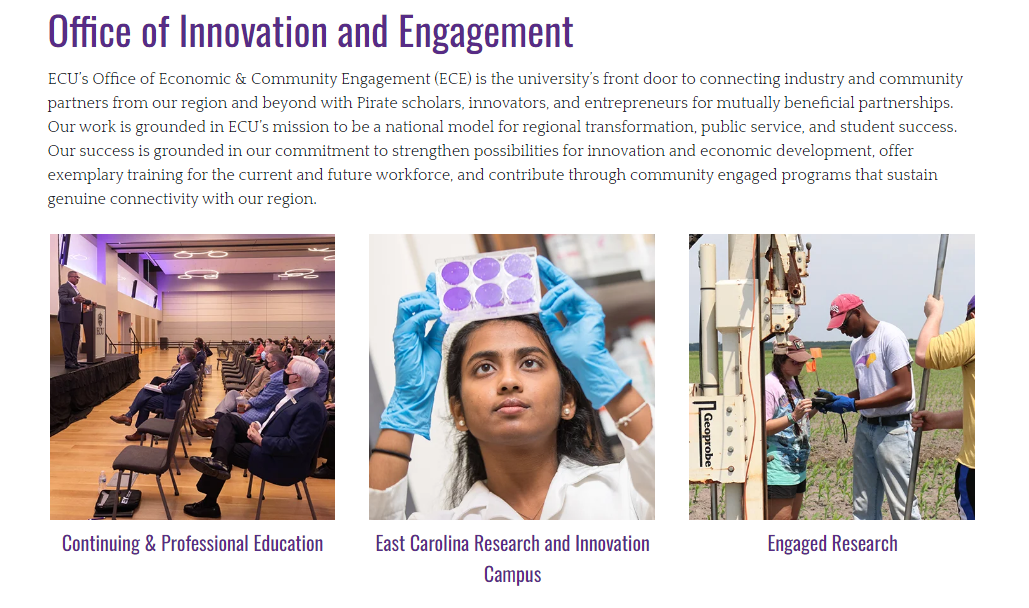 3
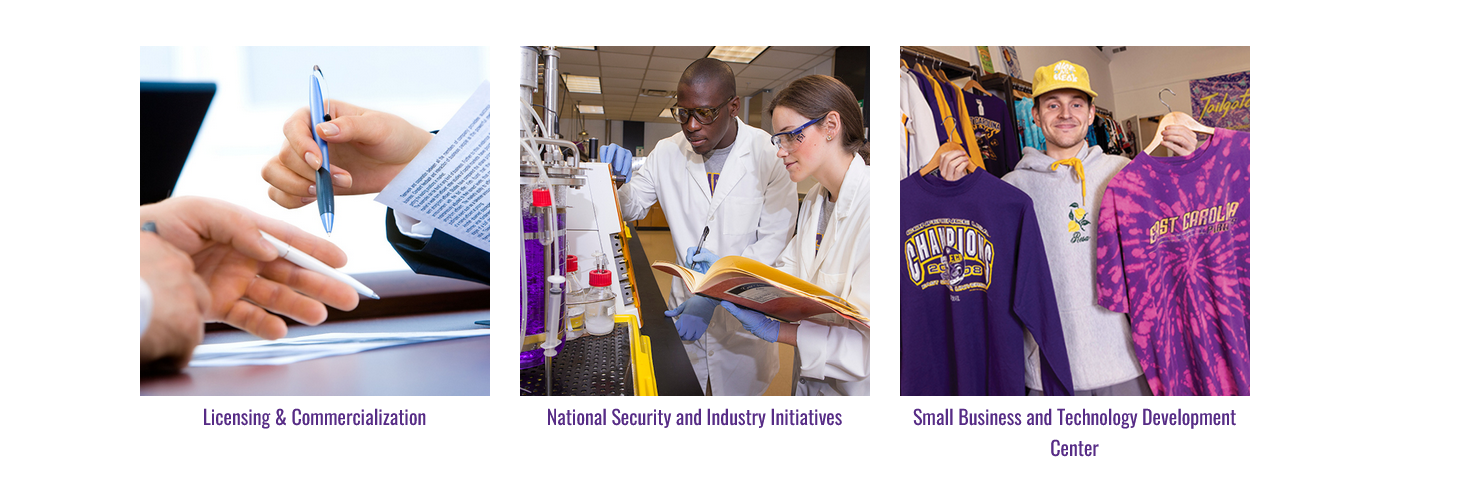 4
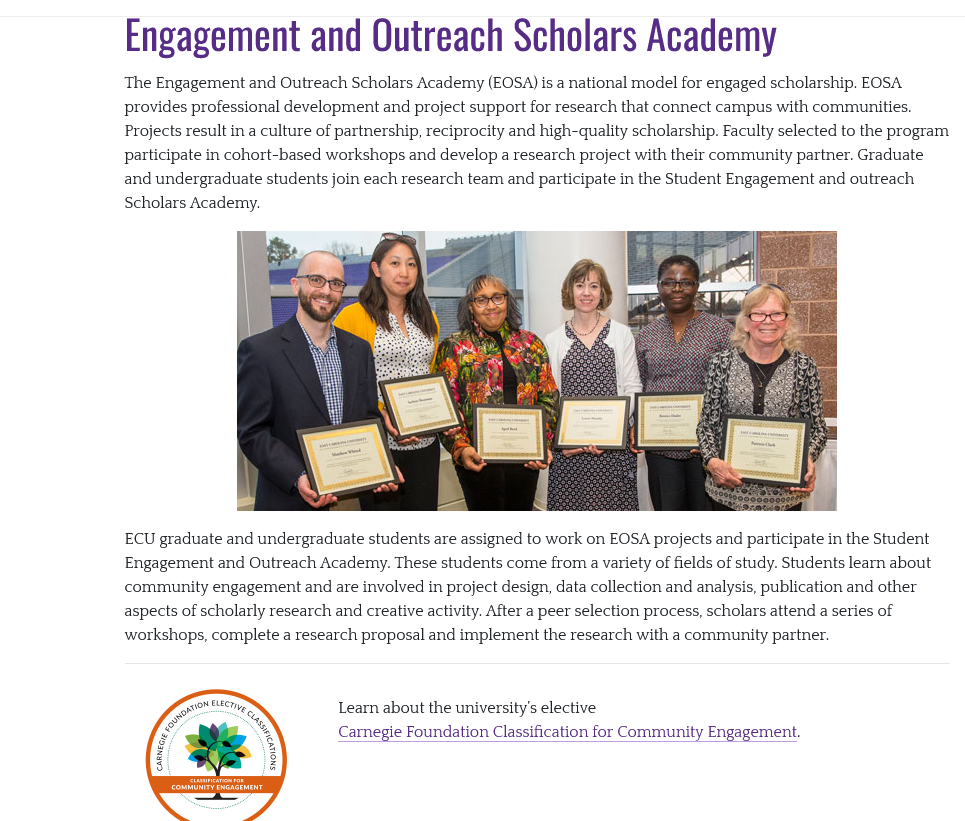 5
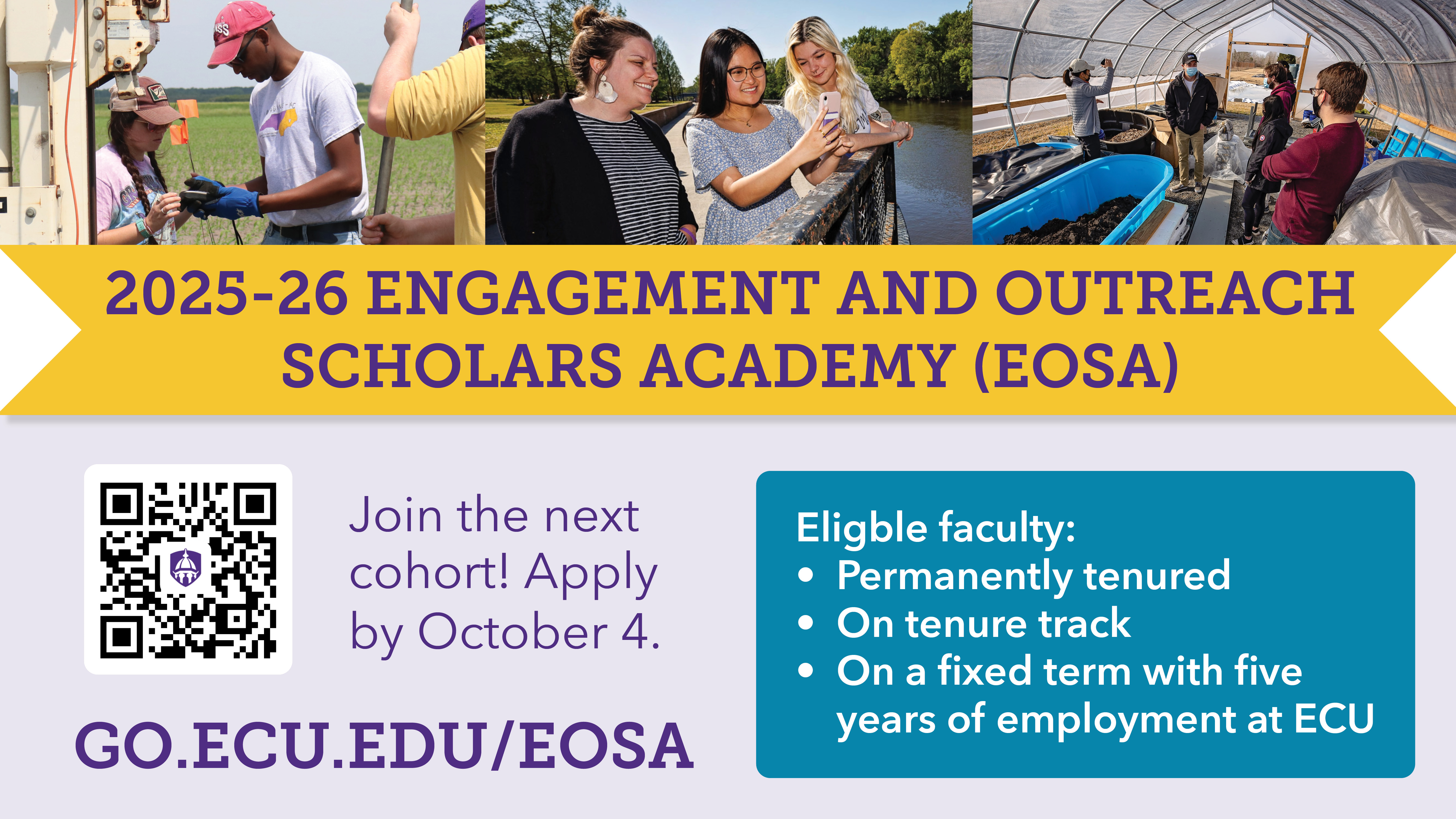 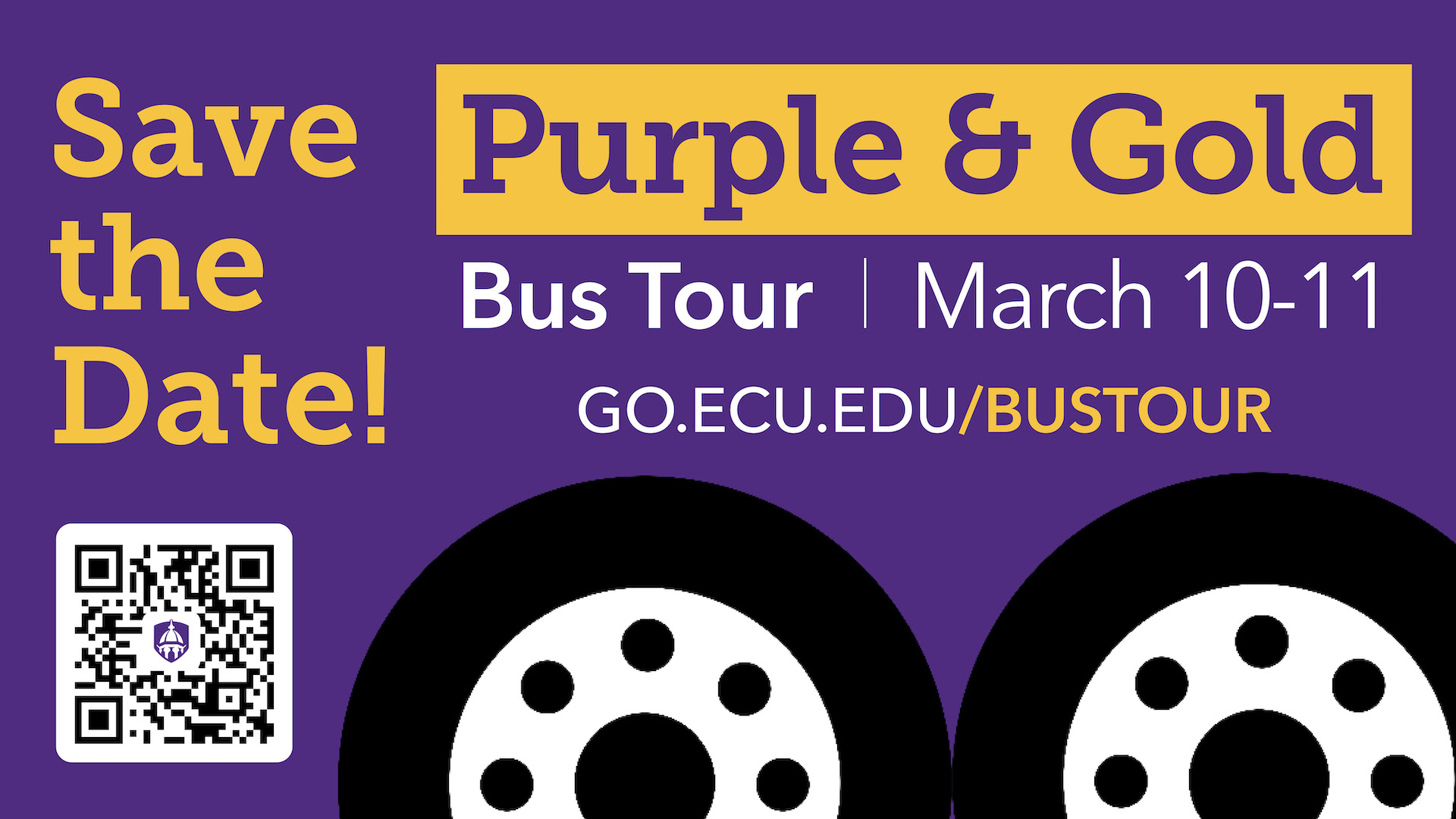 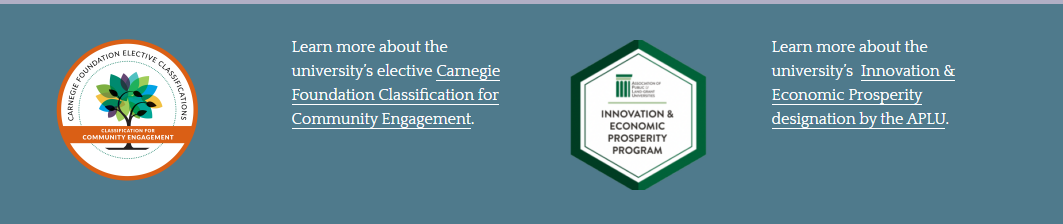 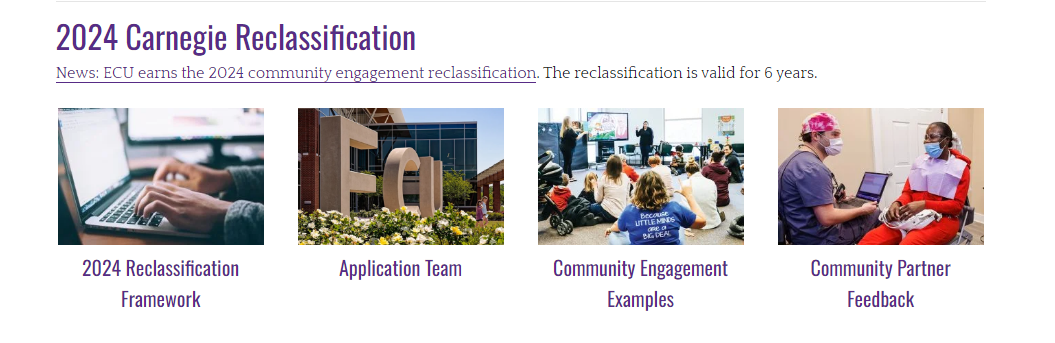